學生事務處-健康促進中心
112學年度新生始業式
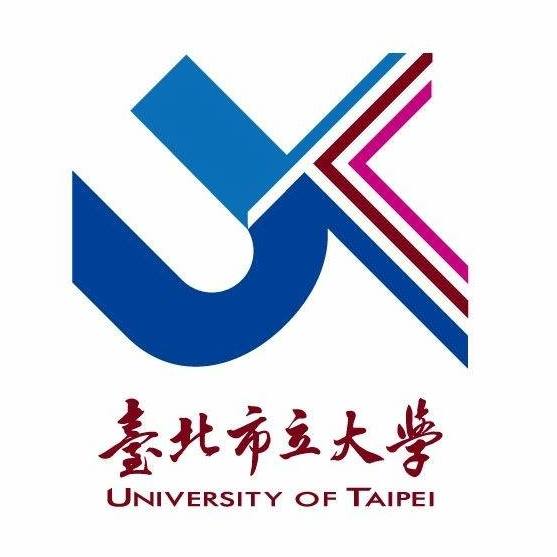 報告人：江宛霖
2023.9.5
如何找到健促中心？
博愛校區：勤樸樓1樓
電話：02-23113040分機4171~4174
網址：http://health.uTaipei.edu.tw
服務時間：週一至週五8:00～17:00
自動體外電擊器（AED）位置：
1.勤樸樓1樓健促中心門外
2.公誠樓B2泳池櫃台前方
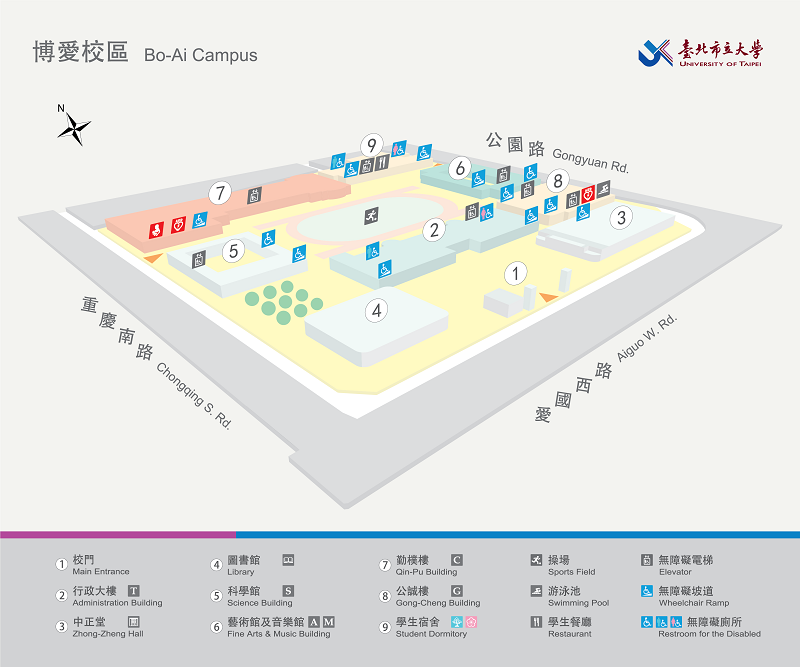 公誠樓
勤樸樓
校門
天母校區：行政大樓1樓
電話：02-28718288分機1201、1202
網址：分區學務組(utaipei.edu.tw)
服務時間：週一至週五8:00～17:00
自動體外電擊器（AED）位置：
1.行政大樓1樓警衛室
2.體育館1樓入口
3.詩欣館1樓入口
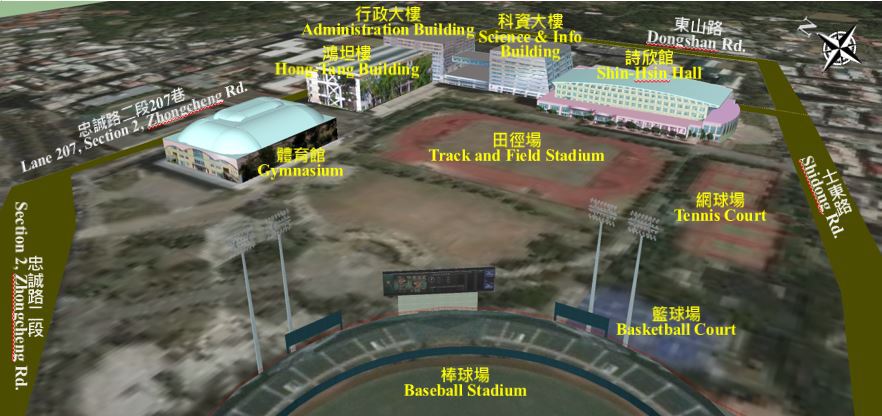 2
健促中心提供什麼服務？       以預防保健，增進全校師生健康為宗旨
博愛校區健促中心有護理師、營養師常駐，提供下列服務：
個案管理：健檢報告異常、心臟病、糖尿病、高血壓、膽固醇等個案管理
依醫囑外傷處理、換藥
自助式血壓、體重、身高、體溫、體脂率測量
辦理「營養教育」、「預防保健」及「健康促進」等健康活動
衛教宣導、健康問題及營養諮詢
提供拐杖、輪椅、醫護箱外借服務
提供戒菸相關服務，不定期與醫院合作辦理戒菸班及比賽獎勵活動，搭配本校中醫師看診及中藥、針灸、飲食諮詢，輔助成功戒菸
提供哺集乳室（獲得台北市政府衛生局最優等認證）
3
健康服務時間博愛校區
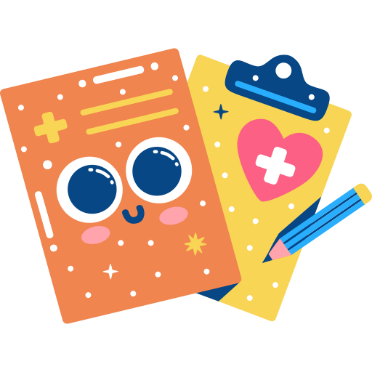 4
健康服務時間天母校區
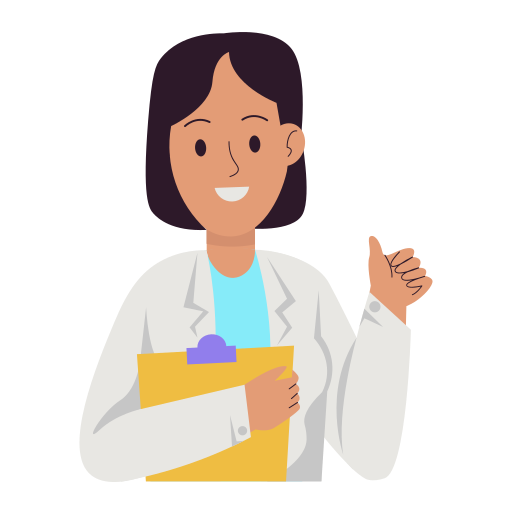 5
保險相關
學生平安保險：具有本校學籍（包含休學者）並繳交學生平安保險費用之學生，方能提出理賠申請
學生平安保險需知
申請學生平安保險理賠應備資料
僑外生全民健康保險
旅遊平安保險
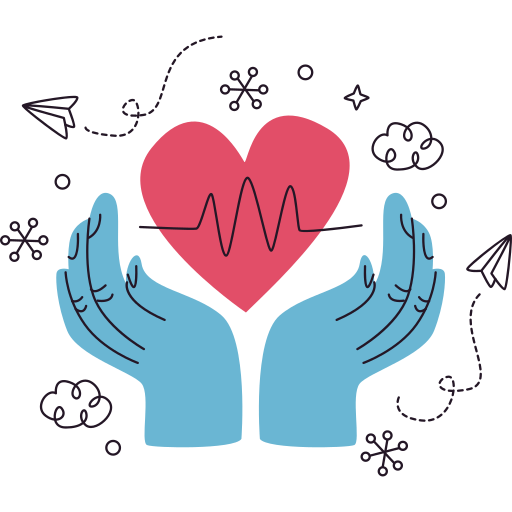 6
學生平安保險需知
保險範圍：被保險人在本契約的保險責任期間以內，因疾病或遭遇外來突發的意外傷害，以致身故、殘廢或需要住院治療者，由保險公司依照契約約定給付保險金。
於註冊繳費單中代收，需於規定時間內完成繳費，以免影響自身保險理賠權益；休學期間若有繳納學保費仍具保險理賠資格，若不願參加學生團體保險，需填寫「不參加學生團體保險切結書」。
保險理賠申請時效，由保險契約所生的權利，從得為請求之日起，經過兩年不行使而消滅。
保險金請求權期限：
身故從身故之日起算
失蹤從死亡宣告之日起算
殘廢從確定殘廢之日起算
醫療從傷病發生之日起算
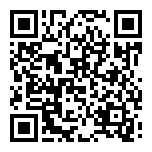 學生平安保險網頁
7
申請學生平安保險理賠應備資料
所有就醫「收據」 (非明細表，若為影本需請醫院加蓋關防)
醫師開立之「診斷書」 (若為影本需請醫院加蓋關防)
填寫「理賠申請書」及個人資料利用同意書(至本中心網頁下載)
存摺封面影本
至校務系統列印繳費證明單
身分證正反面影本(未滿18歲者)
將上述資料備妥，攜至健康促進中心辦理，並於事故發生後二年內提出申請，以免影響理賠權益。
8
僑外生全民健康保險（尚未領有健保卡者）
健保等待期6個月，6個月等待期間，得出境一次且未超過30天
出境二次以上或出境一次超過30天者須於入境後重新計算6個月等待期

注意事項
為配合二代健保規定，建議未領有健保卡之同學第一學期結束寒假返回僑居地勿超過30天，避免因未居留滿6個月，又出境超過1個月，導致等待期重新計算，等待期間遇到暑假又出境超過1個月，可能於就學期間將遲遲無法申請健保卡，攸關同學醫療權益，請您留意，謝謝您的配合！
已於校外打工處投保或依親者請主動告知校方
9
境外生傷病醫療保險
10
重要衛教資訊宣導~
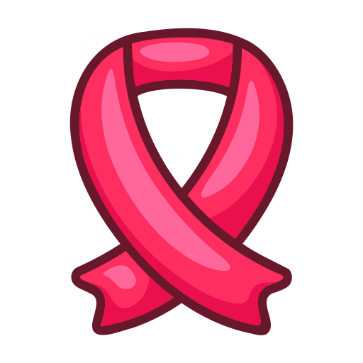 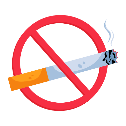 11
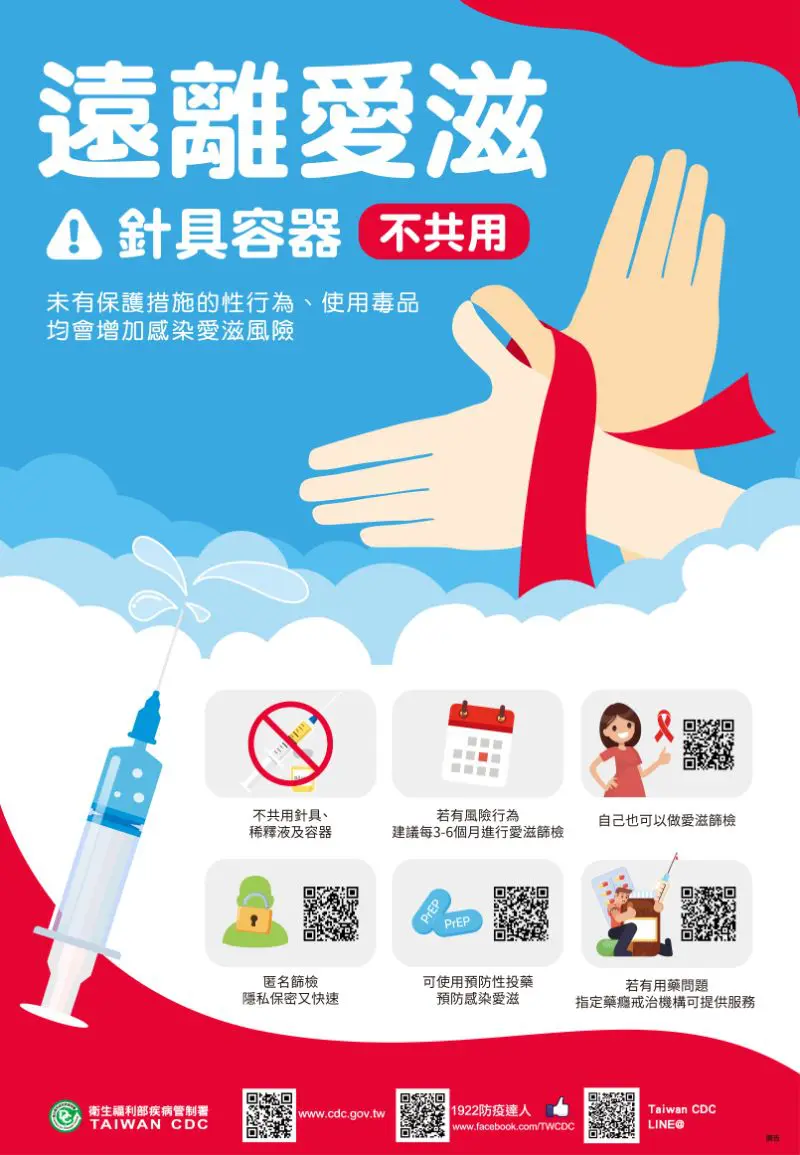 愛滋防治宣導
博愛校區保險套自動販賣機位置：勤樸樓一樓健促中心門外
天母校區保險套自動販賣機位置：鴻坦樓5樓男廁

其他愛滋防治資源：
各縣市衛生局/所、民間團體、多元性別健康服務中心
疾病管制署全球資訊網、疾管署LINE@疾管家、1922防疫專線
12
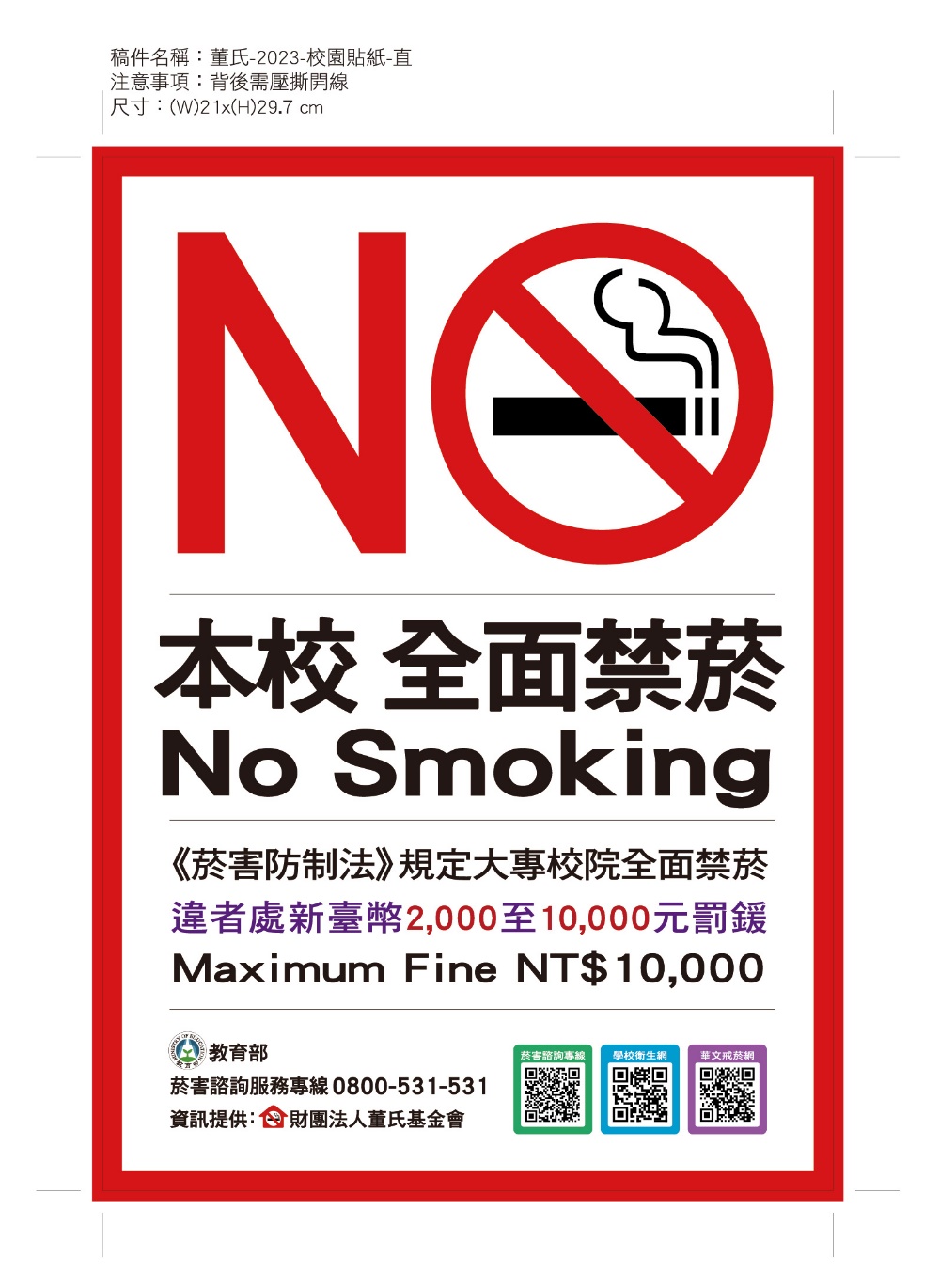 菸害防制宣導
根據行政院112年3月22日起修正的菸害防制法：
提高禁菸年齡至20歲
大專院校全面禁菸(包含電子菸等各式菸品)
本校兩校區皆是無菸校園，校園內及校園外圍之人行道皆為禁菸區
請同學禁止在上述禁菸區吸菸，若有需要戒菸相關諮詢或是服務，歡迎聯絡健促中心!
13
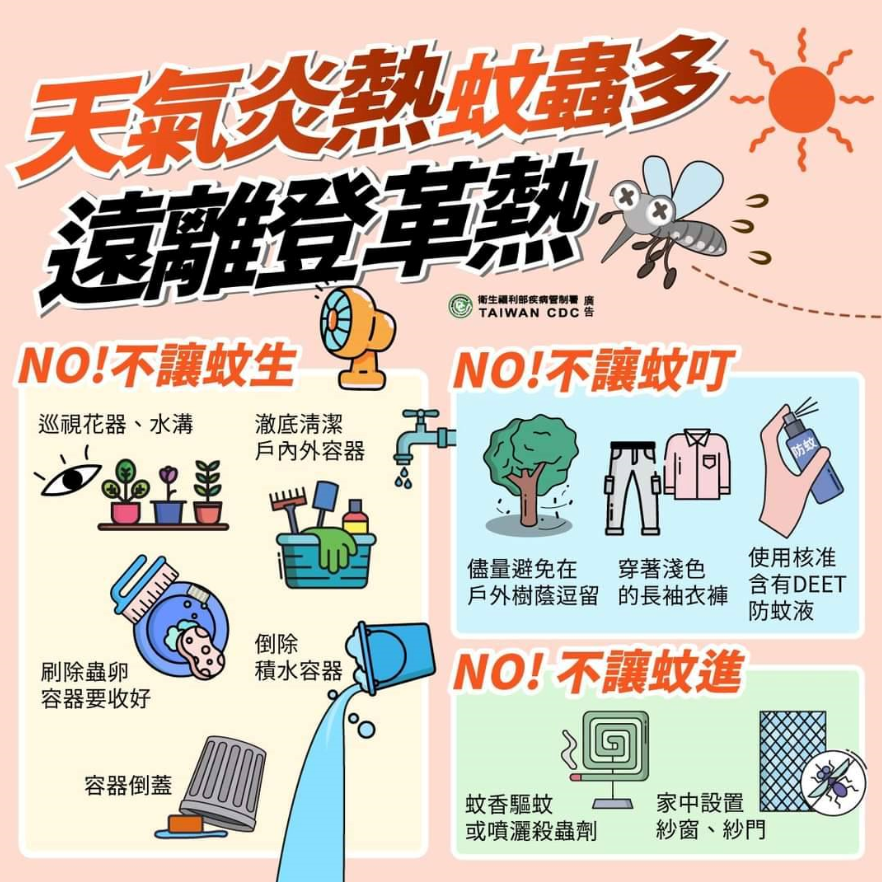 登革熱防治宣導
本土登革熱疫情持續升溫，近期多個縣市持續降雨，又有颱風逼近，為免疫情加速蔓延，防範登革熱，請落實「巡、倒、清、刷」，大家一起動手清除室內外積水容器，以避免孳生病媒蚊。
至登革熱流行地區活動時注意防蚊措施，穿著淺色長袖衣褲、使用政府核可之防蚊藥劑
如出現發燒、頭痛、後眼窩痛、肌肉關節痛、出疹等登革熱疑似症狀，請儘速就醫，主動告知活動史及接觸史(特別是東南亞、南美洲或國內中南部等旅遊史)！
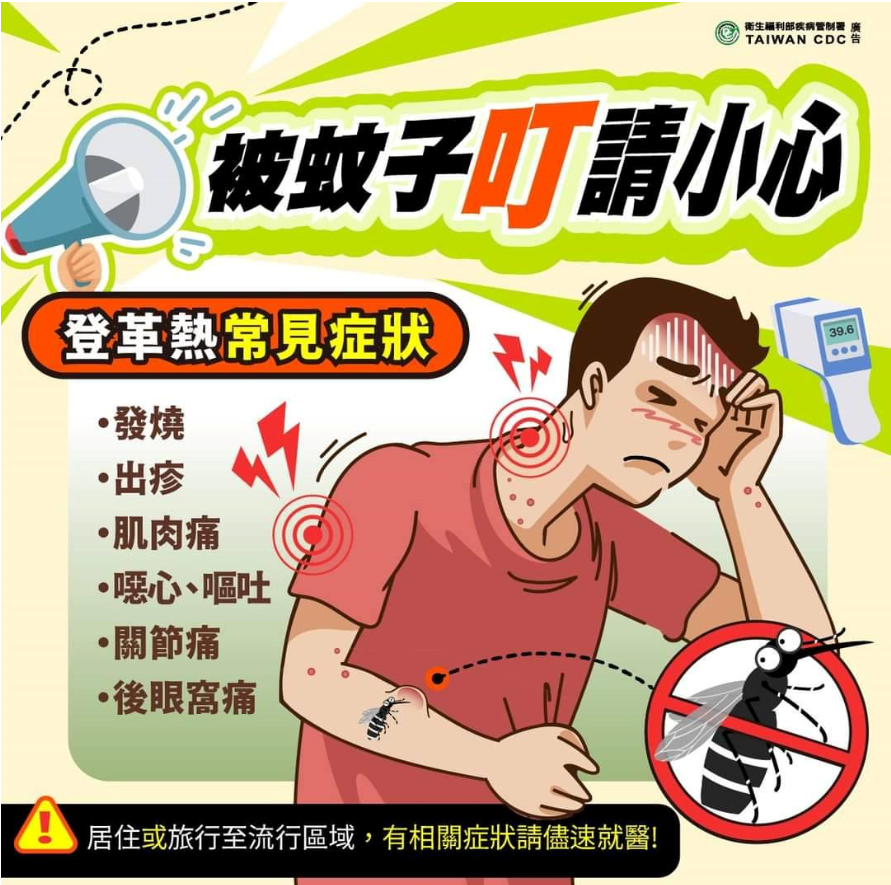 14
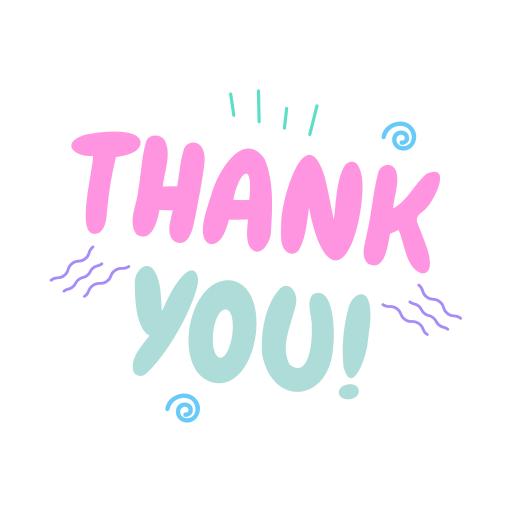 謝謝聆聽，歡迎加入北市大！